Economía
Pau Rausell
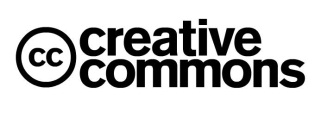 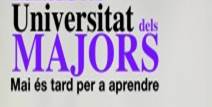 Definición de Economía
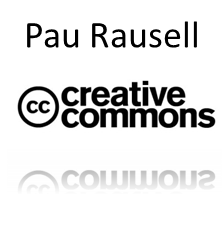 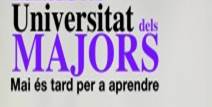 1. La ciencia de la elección
LOS SUPUESTOS METODOLÓGICOS
Los individuos toman decisiones a partir de:
Dadas unas preferencias…..
Toman decisiones que tratan de maximizar su Utilidad (Felicidad, Bienestar…)…..
Realizando un cálculo (inconsciente) sobre los beneficios y los costes de la decisión….
 Sujeto a un conjunto de restricciones (económicas, sociales, psicológicas….)
HOMO OECONOMICUS
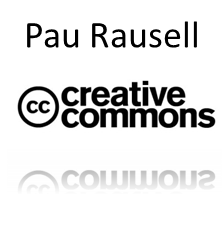 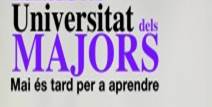 2. El sistema en que una Sociedad gestiona sus recursos
La Economía es la ciencia que estudia la actividad humana encaminada a satisfacer sus necesidades ilimitadas, teniendo en cuenta que los recursos son escasos y susceptibles de usos alternativos.”
Lionel Charles Robbins, Baron Robbins (1898 - 1984)
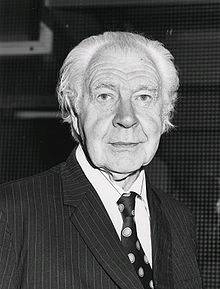 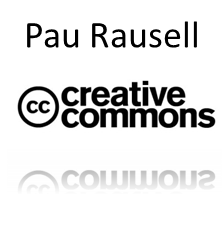 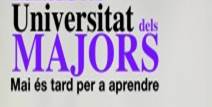 3. La ciencia que estudia los procesos de producción, intercambio, distribución y consumo de bienes
Economías de Mercado
Economías Mixtas
MERCADO
CONSUMIDORES
PRODUCTORES
ESTADO
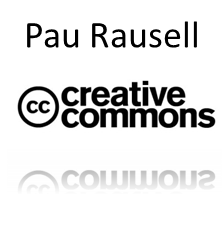 Economías Planificadas
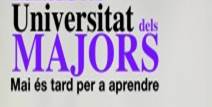 Economía
positiva
Economía
normativa
Analítica
Descriptiva
HISTORIA
 ECON.
 (pasado)
ESTRUCTURA
 ECON.
 (presente)
TEORIA  ECONOMICA
POLITICA ECON.
Microeconomía	
Macroeconomía
LAS PARTES DE LA CIENCIA ECONÓMICA
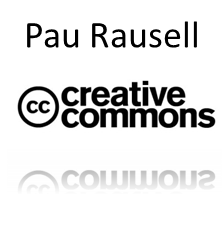 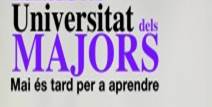 VENTAJAS E INCONVENIENTES DE LA CIENCIA ECONÓMICA
Las ventajas de la Ciencia Económica
Simplicidad de los supuestos
Contrastación empírica 
Variedad de situaciones experimentales (observación)
Los modelos permiten  la predicción.
Los inconvenientes
Simplicidad en los supuestos 
El requerimiento de la contrastación empírica nos obliga a fijarnos especialmente en lo que se puede medir
Dificultad en la experimentación.
 Escaso éxito en las predicciones efectivas
Las implicaciones morales del homo oeconomicus
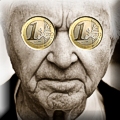 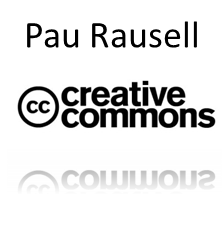 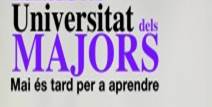 LOS AGENTES ECONÓMICOS EN EL FLUJO CIRCULAR DELA RENTA
MERCADO 
DE BIENES
X
DINERO
DINERO
SECTOR EXTERIOR
BIENES Y SERVICIO
IVA
EMPRESAS
FAMILIAS
ESTADO
IRPF
IS
TRABAJO Y CAPITAL
M
MERCADO DE 
FACTORES
SALARIOS
RENTAS
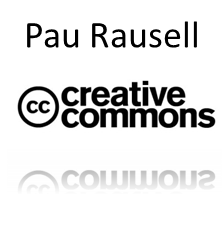 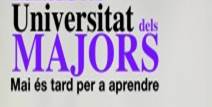 LOS PROBLEMAS ECONÓMICOS.
La supervivencia: ¿Cómo sobrevivir?
La asignación: ¿Qué producir?
La eficiencia y la eficacia: ¿Cómo producir?
La distribución: ¿Para quién producir?
La sostenibilidad. ¿Cuál es el límite de la producción?
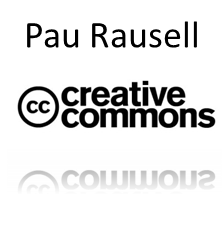 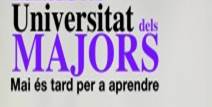 MERCADO Y PRECIO.
S= OFERTA
D= DEMANDA
P=  PRECIO
Q= CANTIDAD
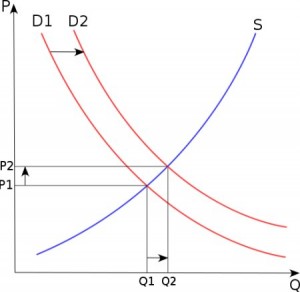 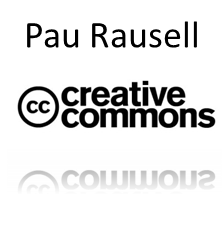 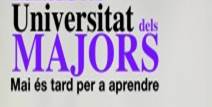